RPA – P3Field Instrumentation & Testing
RPA P3 Overview – Field Instrumentation & Testing
Need
Research Goals
Research Goals
More durable, long-lived airport pavements, reduced lifecycle costs, better prediction of pavement service life, and accurate assessment of aircraft-pavement compatibility

Pavement performance data under different climatic conditions.

Deliverables
	Technical Reports, technical papers.
Provides better understanding of long term pavement behavior in the field under varied climatic and operating conditions, and improved paving materials characterization will conserve airport development funds and reduce the downtime of runways from construction and maintenance activities.
FY 2016-2017 Accomplishments
Funding Requirements
Finite Element Analysis for JFK project - Underway.

Milestones
	- Completed sensor installation at BOS. √
	- Completed lab tests on materials collected at BOS. √
	- Complete sensor installation at PHL.
	- Complete lab tests on materials collected at PHL
	- Complete in-situ tests at PHL.
	- Install sensors at FDR project at Davis, CA (tentative).
Field Instrumentation & Testing FY 2017 through FY 2019.
Field Instrumentation & Testing Program
Airports Completed
Denver (DEN)
Atlanta (ATL)
Newark (EWR)
New York (JKF)
Boston (BOS)
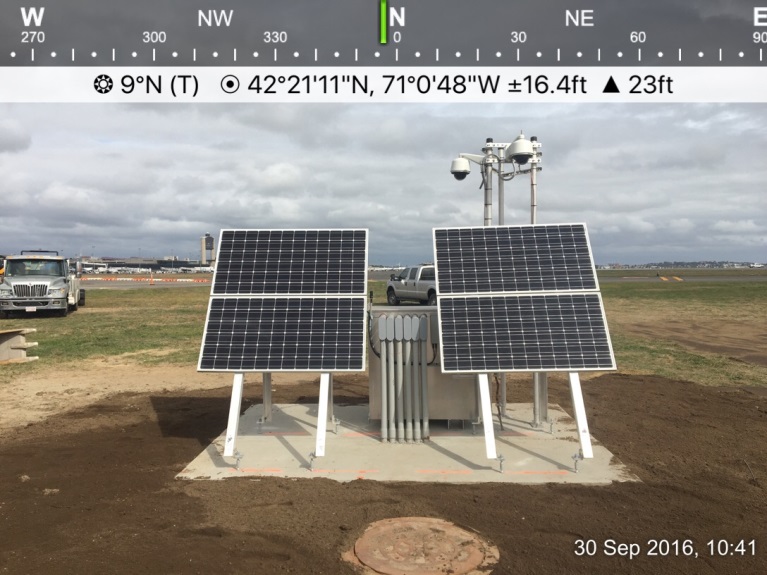 Future Installation
Philadelphia (PHL)
Current Discussions
Seattle-Tacoma (SEA-TAC)
Phoenix (PHX)
San Francisco (SFO)
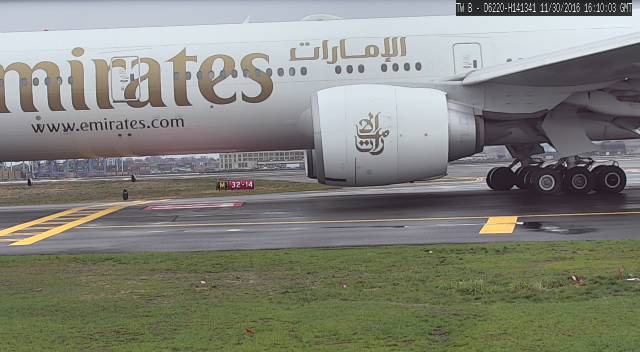 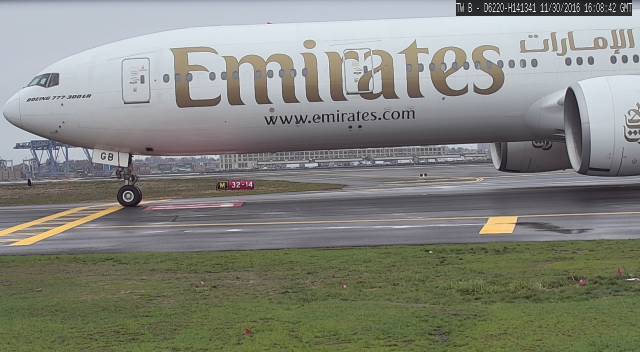 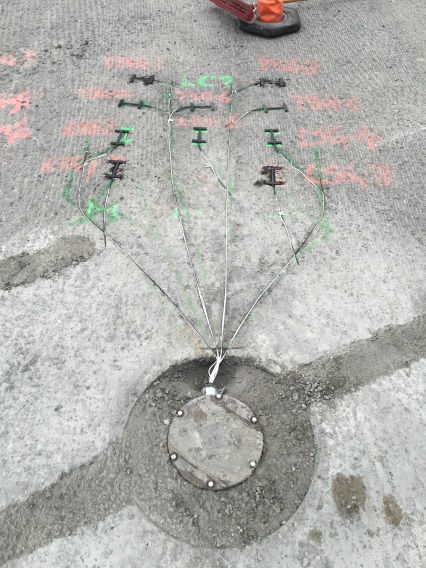 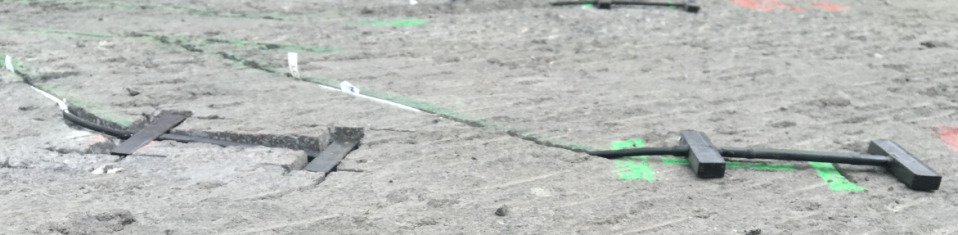 Current FAA Airport Instrumentation Projects
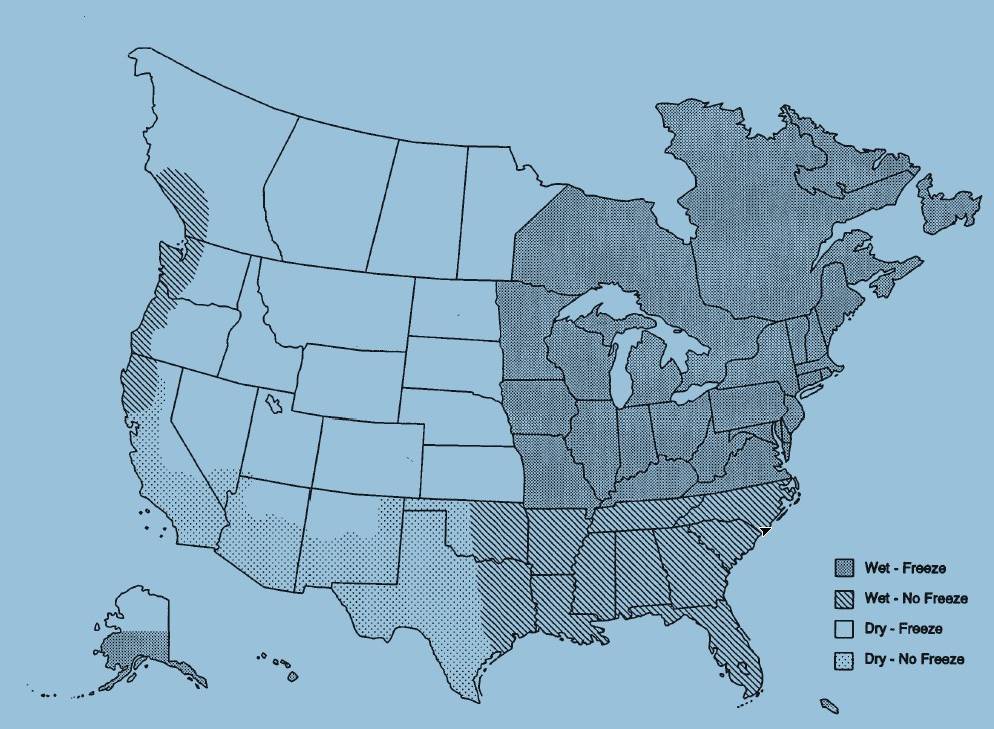 = Completed
= FAA Consideration
= Under Construction
SEA-TAC
JKF: PCCP
EWR:  HMA Overlay
BOS:  HMA Overlay
UCD Airport
PHL: HMA/PCCP
SFO
DEN
PHX: HMA/PCCP
ATL: HMA/PCCP
Boston Logan International Airport (BOS)
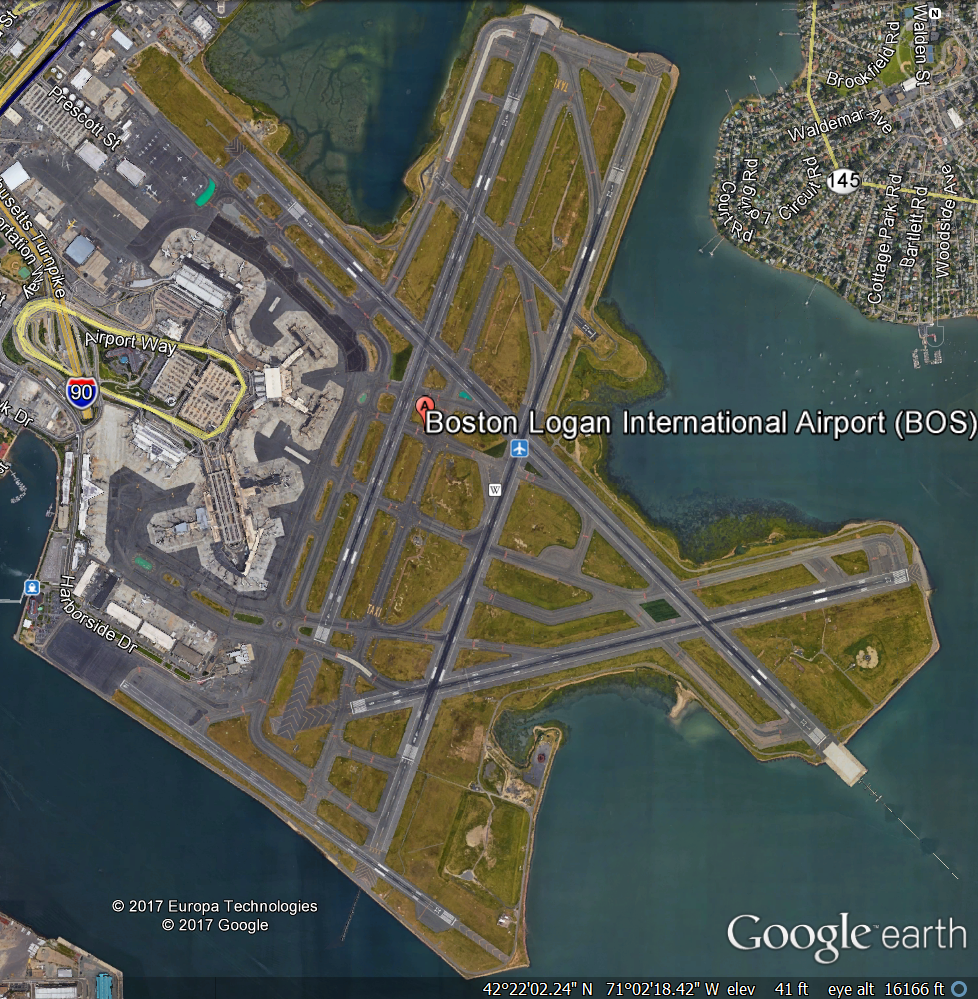 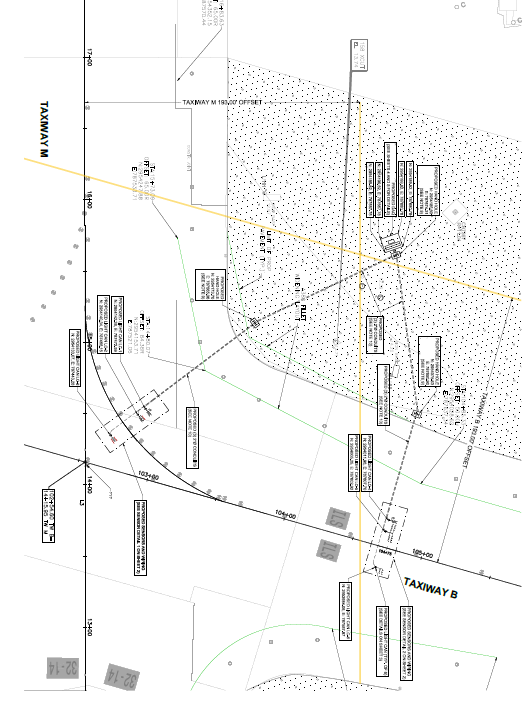 Taxiway M
26
30
Taxiway B
Boston Logan International Airport (BOS)
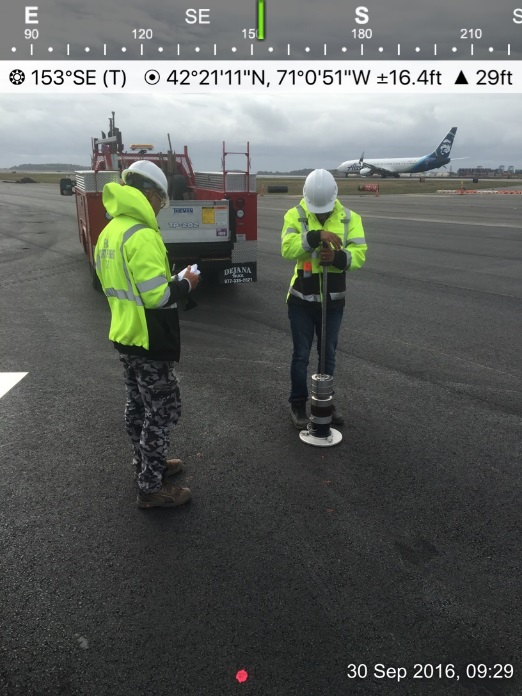 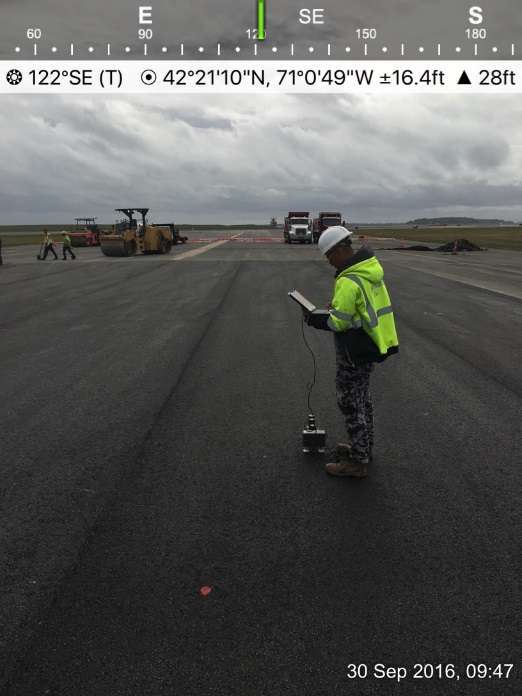 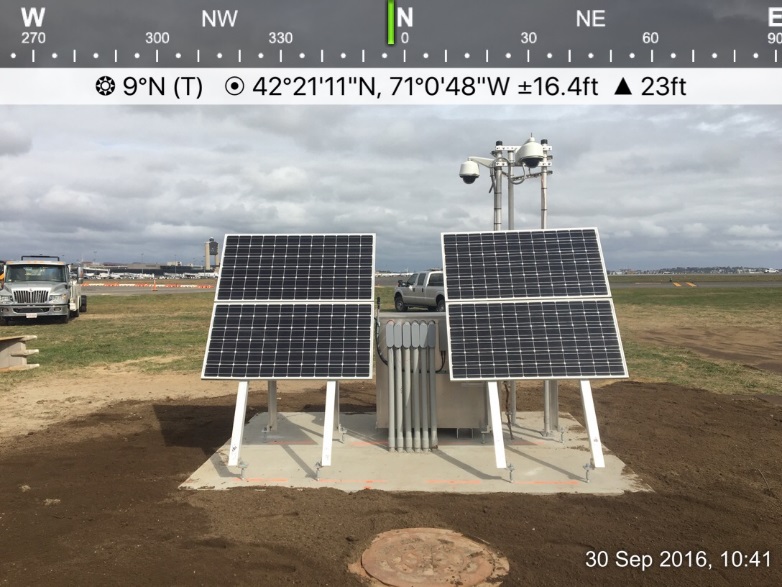 Data Acquisition Unit
LWD
PSPA
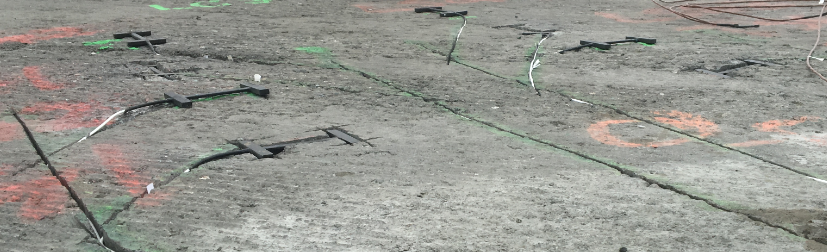 Example Strain Gauge Installation at Taxiway M-Taxiway B Intersection
BOS Data Acquisition Cameras
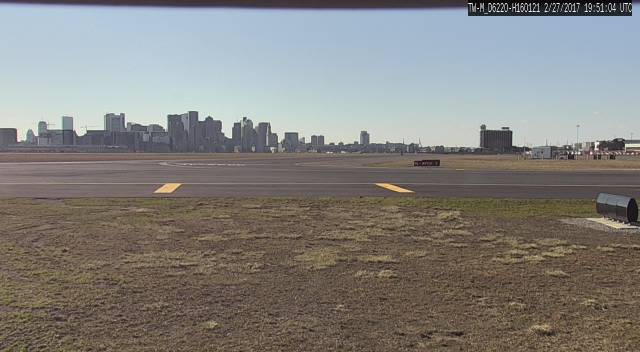 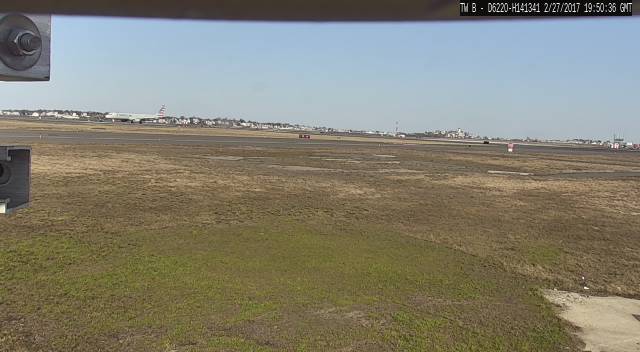 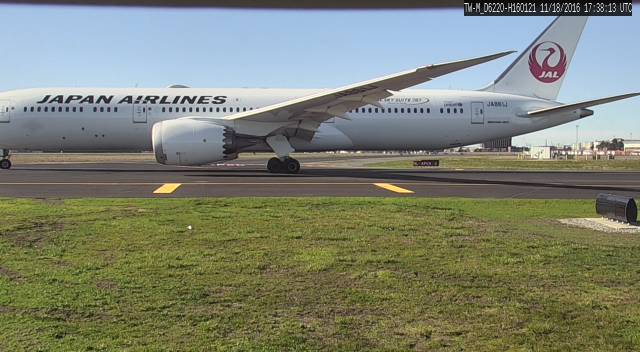 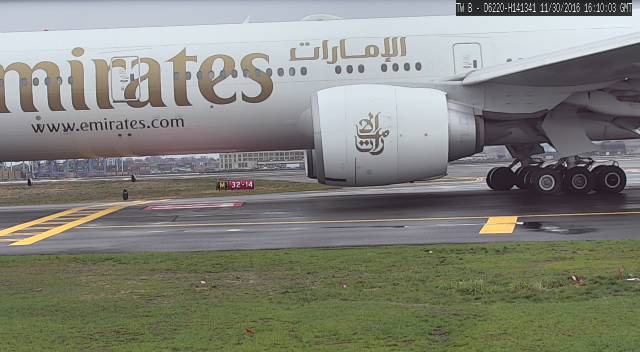 BOS Preliminary Data
Pavement sensor responses under A380 and B787 will be presented.
BOS - A380
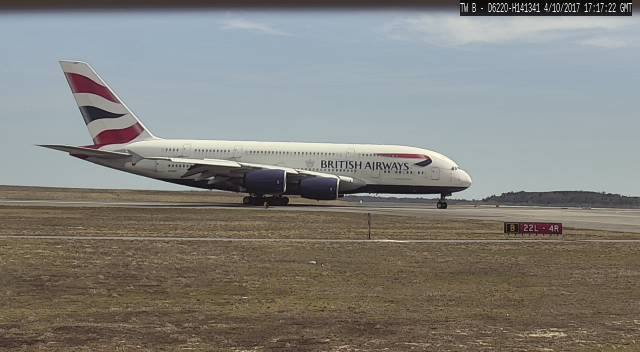 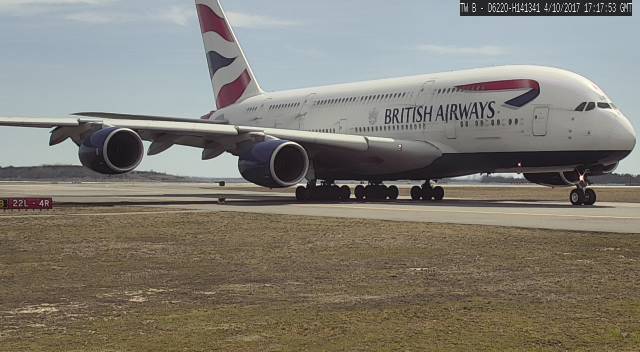 BOS - Boeing 787
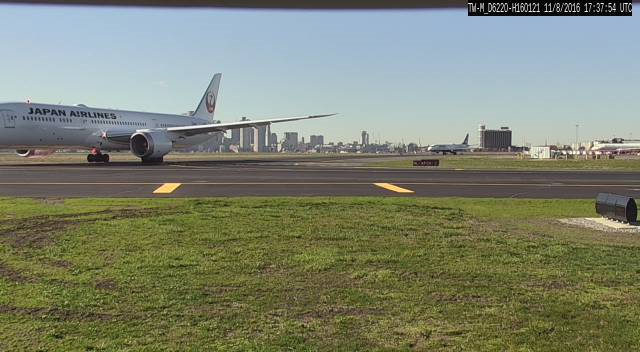 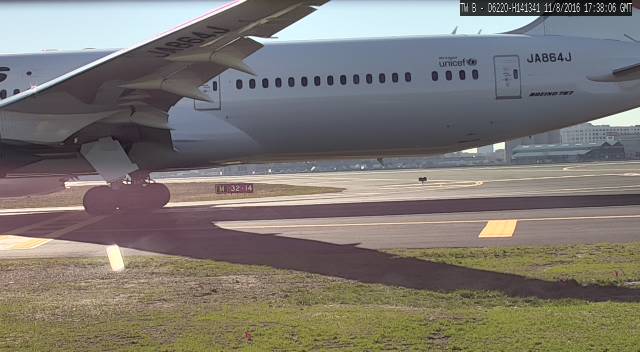 BOS Laboratory Test
BOS Material Characterization Results
Results from laboratory material characterization tests will be presented.
Philadelphia International Airport (PLH)
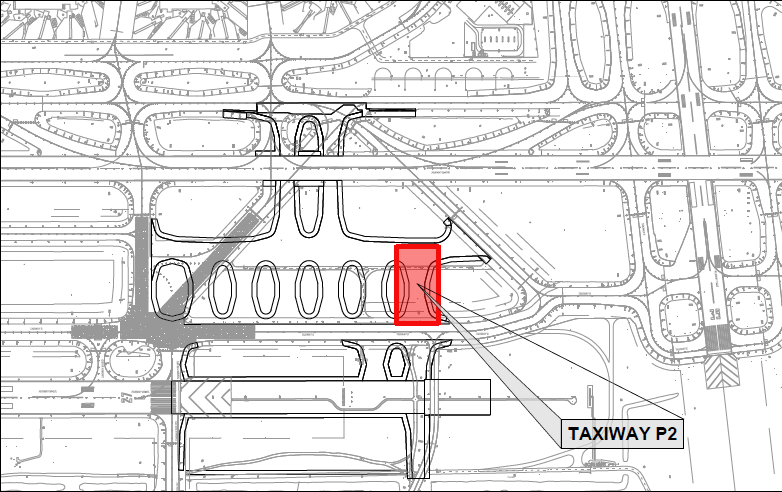 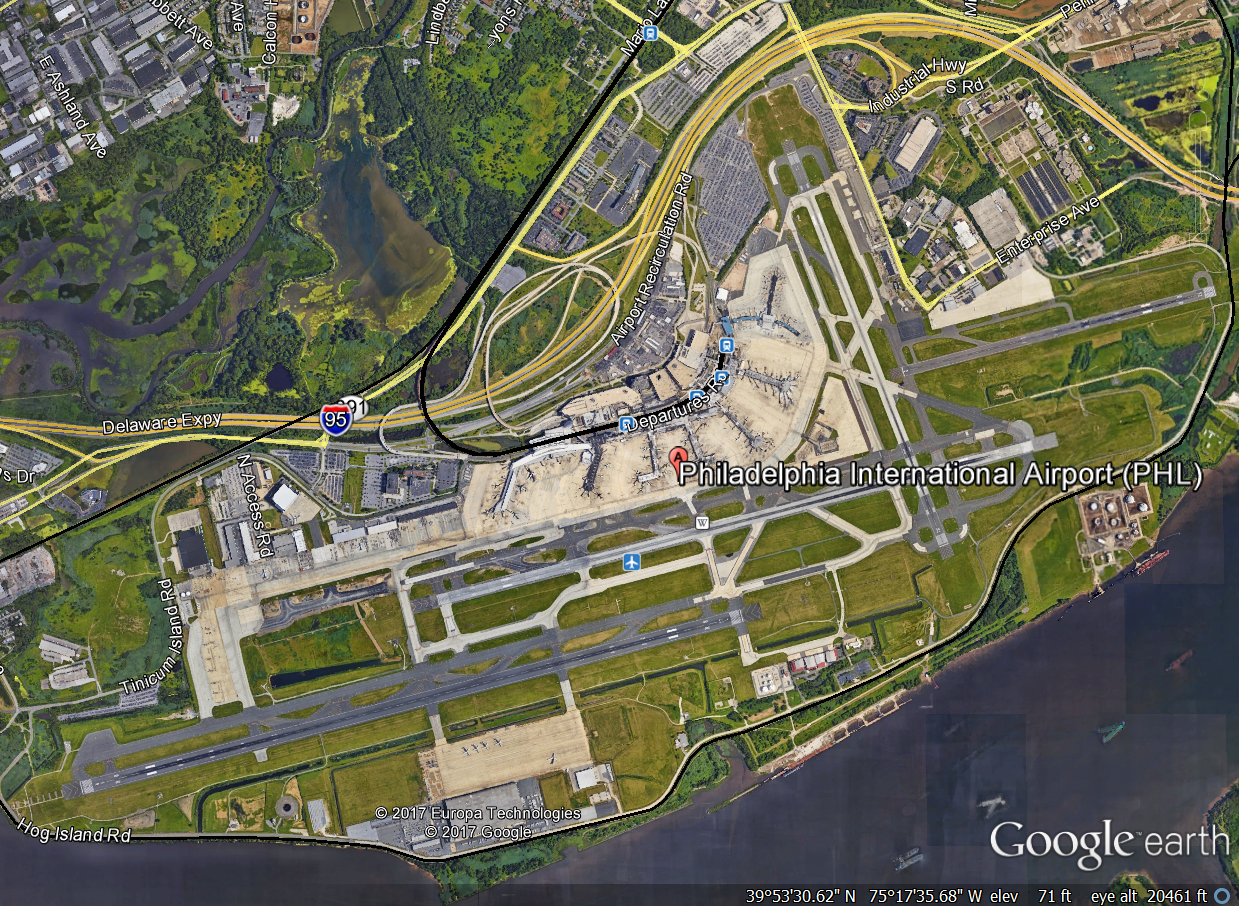 Runway 27L Extension and Associated Taxiways

New Construction on Taxiway P2: 
- 18” P-501
- 17” P-401
PHL Sensor Installation Layout
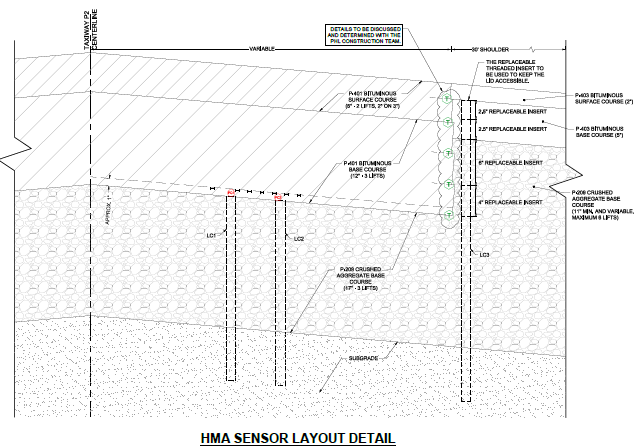 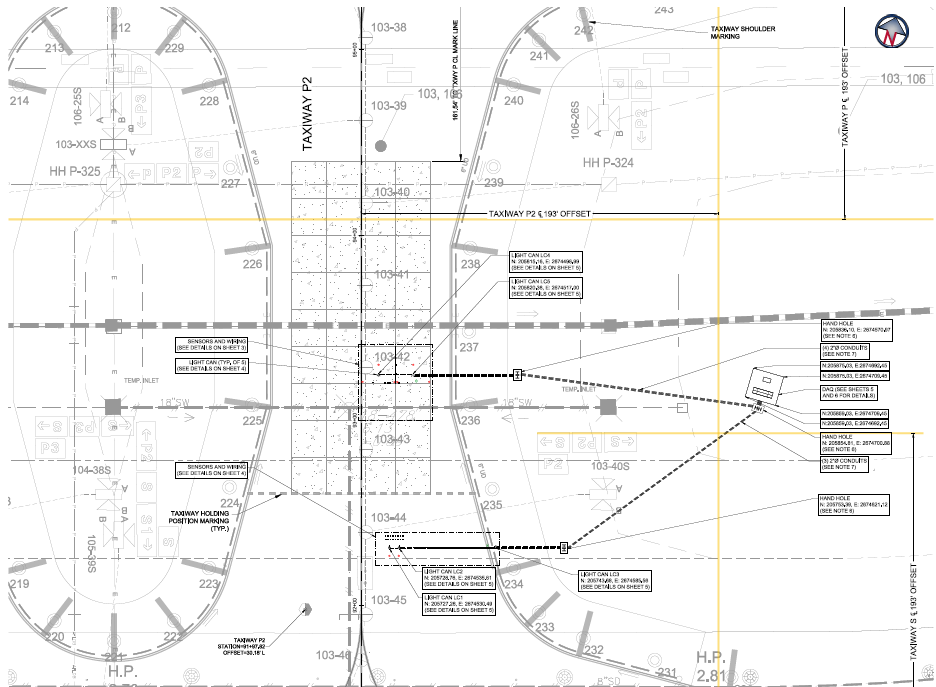 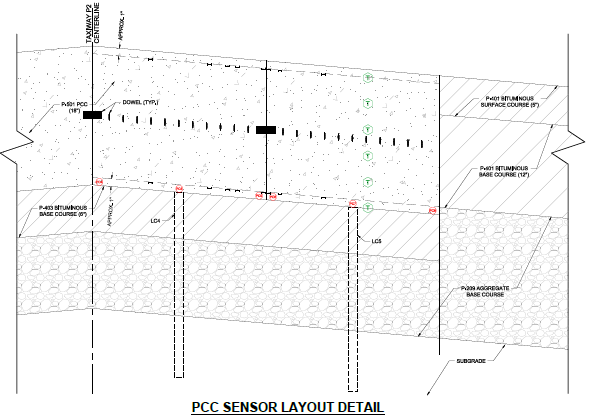 18” P-501 Sections
28 Strain Gauges
6 Pressure Cells
17” P-401 Sections
16 Strain Gauges
2 Pressure Cells
DAQ Unit
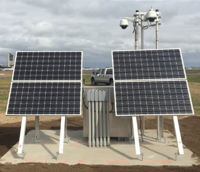 PHL Objectives
Determine the response of concrete slabs and asphalt concrete under multi-gear aircraft such as A-350, B-777, etc.
Compare the performance of concrete slabs and asphalt concrete under aircraft load.
Evaluate the load transfer efficiency of the joint
Measure the temperature profile in cement pavement and asphalt pavement. Study the effect of temperature profile on pavement response.
Evaluate curling in concrete slabs.
Measure the pressure on top of subgrade and base layer under aircraft load for different pavement structure.
Characterize the subgrade, base, cement concrete and asphalt concrete materials.
FAA Instrumentation team is coordinating with contractors construction schedule to begin installation
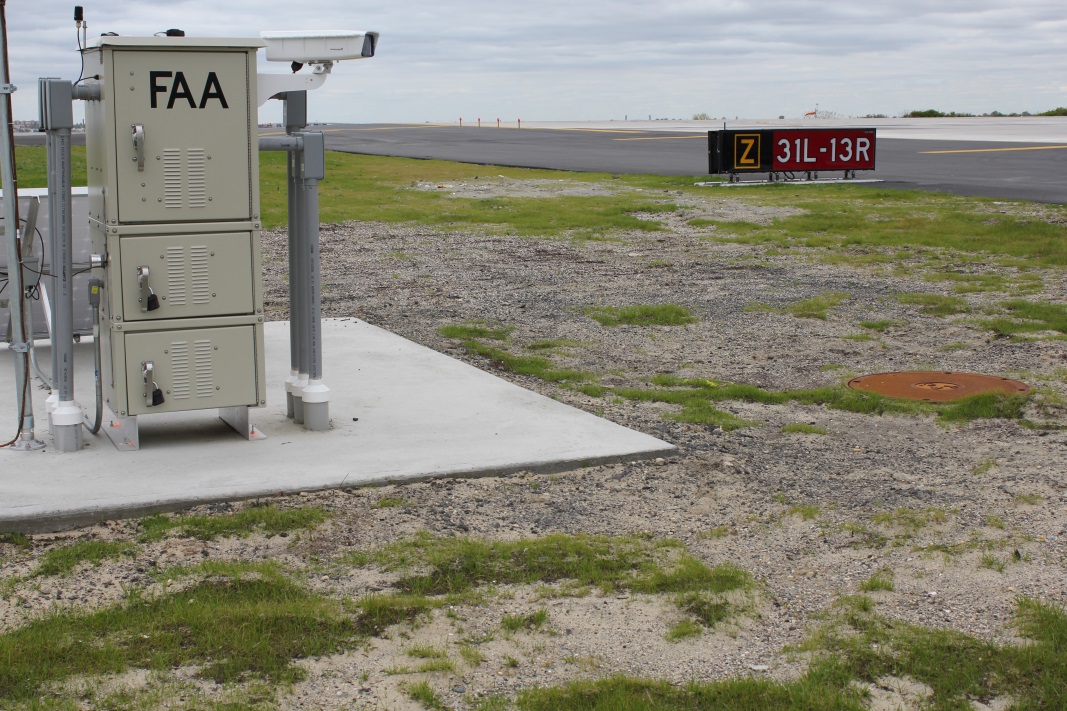 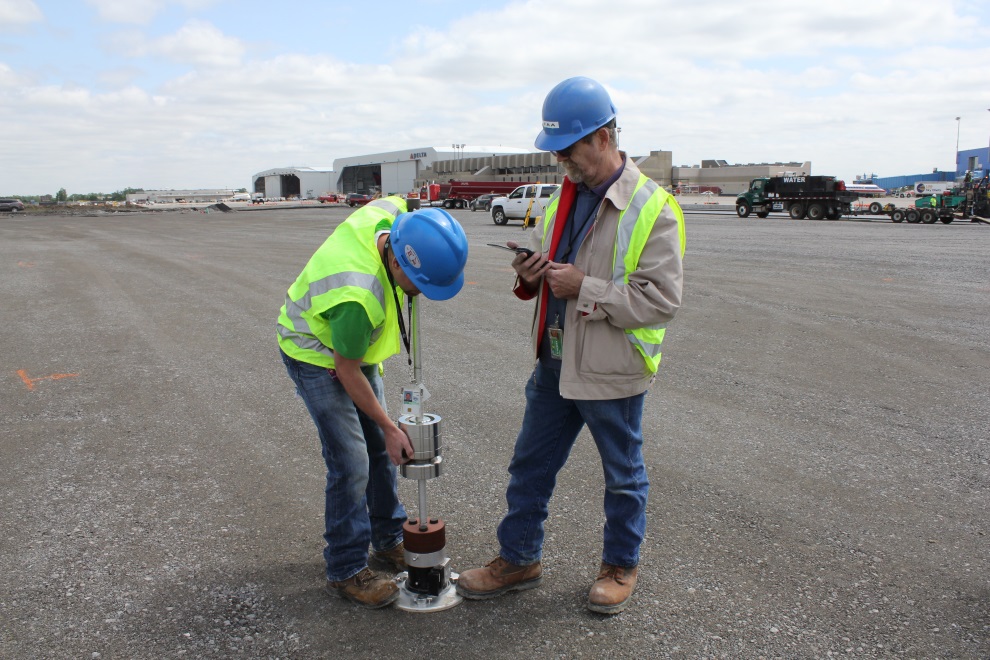 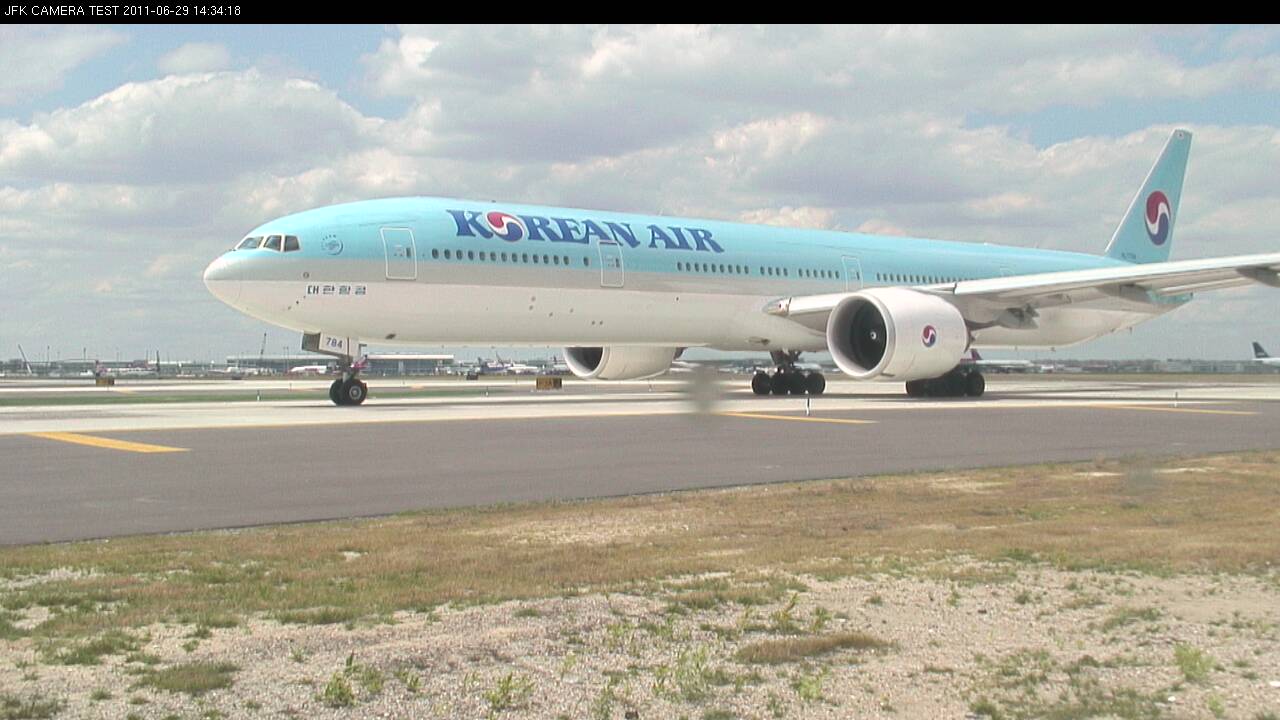 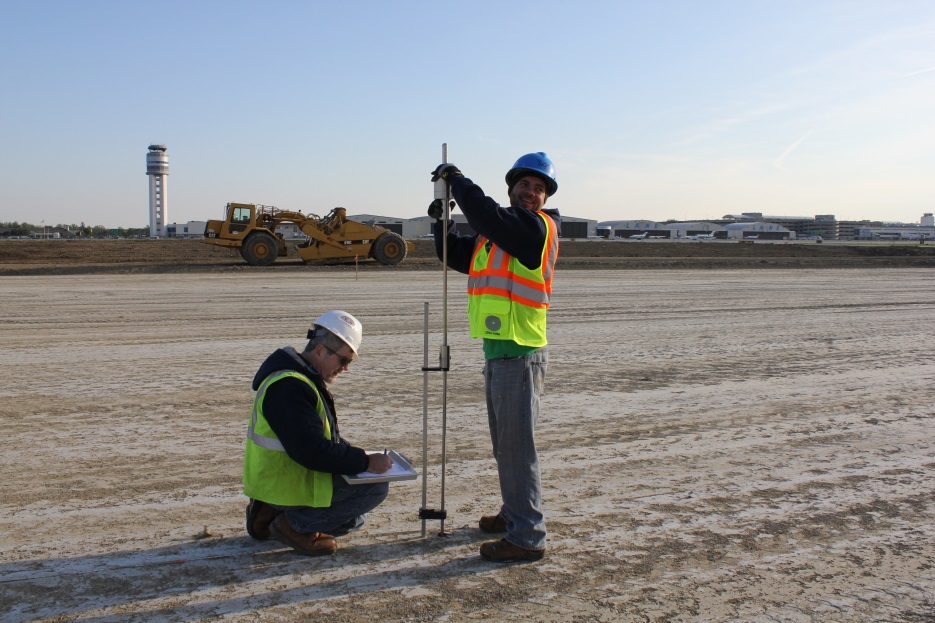